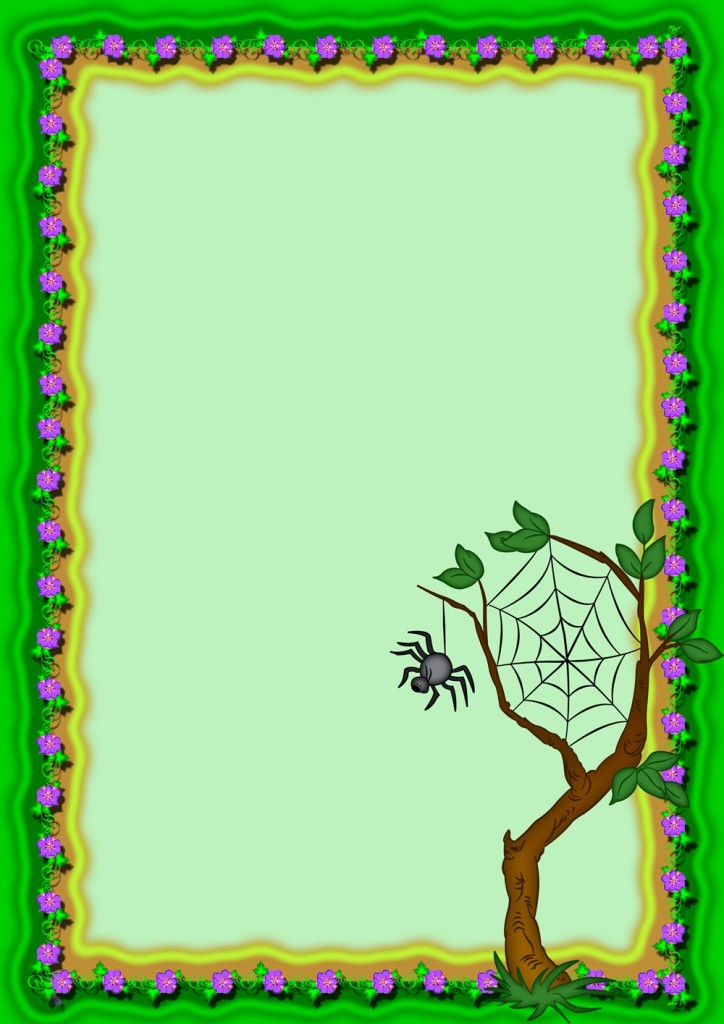 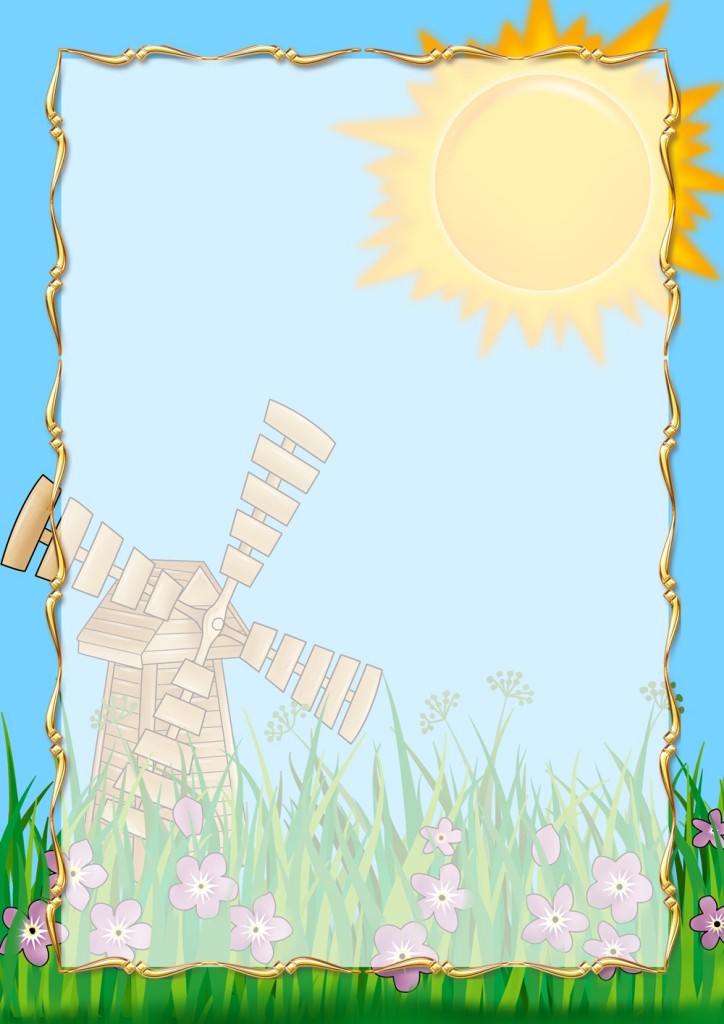 Игра «Что это такое?»  
 
Взрослый  загадывает предмет живой или неживой природы и начинает перечислять его признаки. Если ребёнок его отгадал, загадывает следующий предмет, если нет, то список признаков увеличивается. Например: «яйцо» - овальное, белое, хрупкое, внутри  жидкое, питательное, можно встретить на крестьянском дворе, в лесу, из него вылупляются птенцы.
Народные 
приметы
о природе


Подготовил 
старший воспитатель:
Уразбахтина Ю.С.
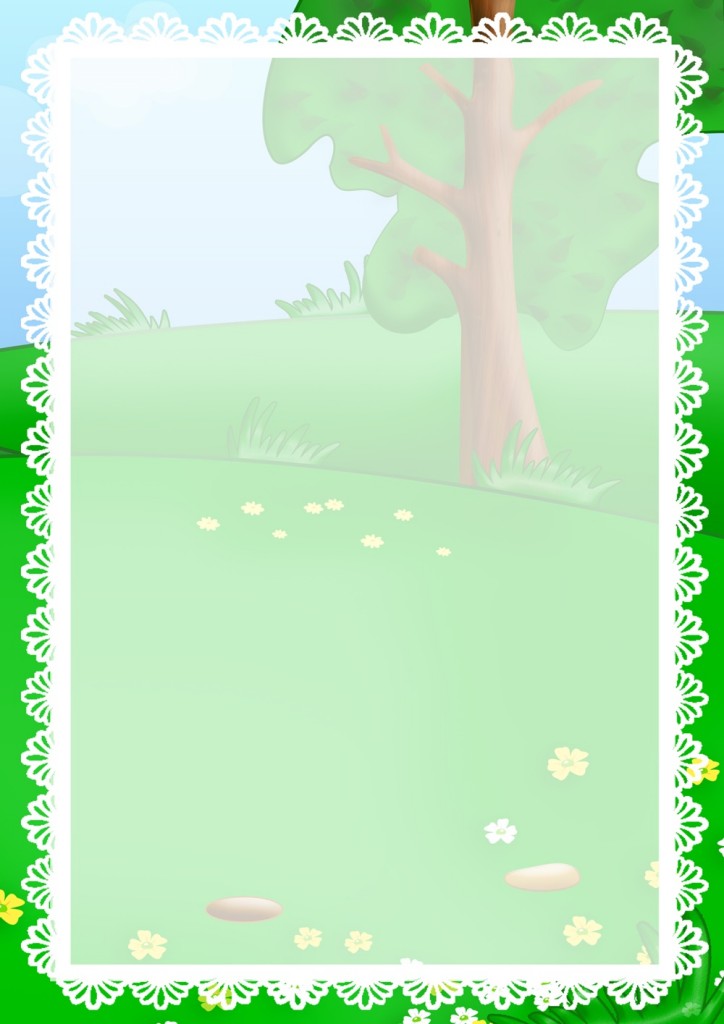 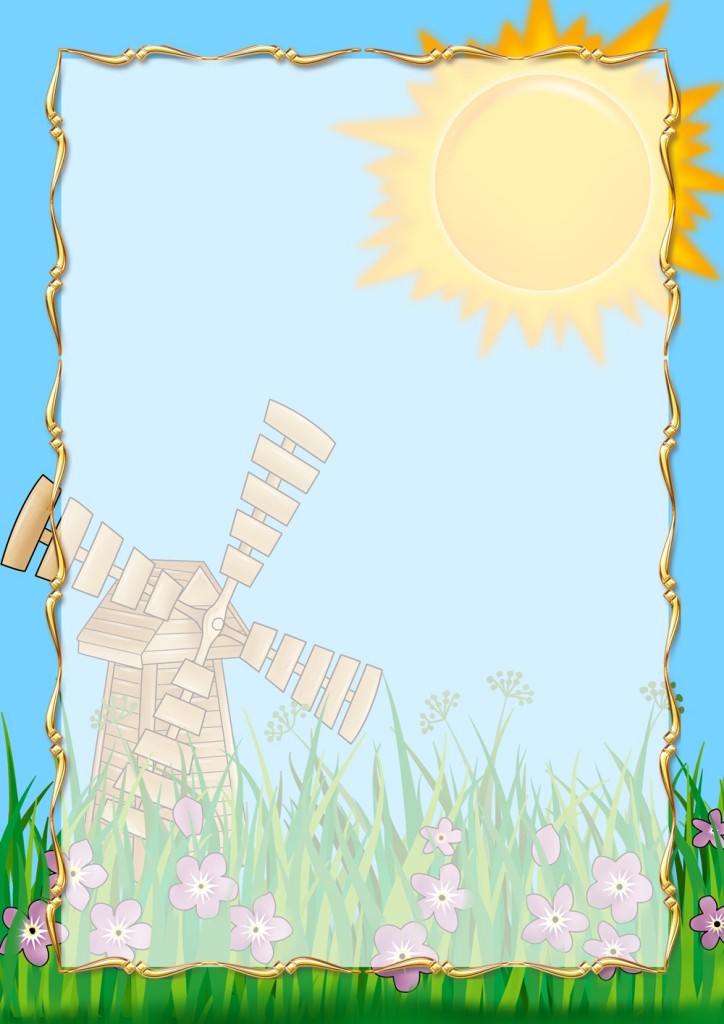 Народные приметы о природе
9. Если зимой выпадает много снега – летом будет много травы.
10. Крупные хлопья снега – к мокрой погоде.
11. Зимой небо звездное – к морозам.
12. Весна наступила рано – к большому разливу рек.
13. Туман на воде – к ясной погоде.
14. Много росы – к жаркому дню.
15. Деревья инеем покрылись – к трескучему морозу.
16. Розы в саду отцвели – к наступлению холодов.
17. Туманный март – ненастное лето.
1. Дождливая осень – к такой же весне.
2. Ранний снегопад осенью – к ранней весне.
3. Сухая и холодная зима сулит жаркое лето.
4. Снежный и вьюжный январь – к дождливому июлю.
5. Настоящая зима начинается ровно через 40 дней после того, как выпадет первый снег.
6. Весна холодная – летом будут частые дожди с градом.
7. Снег выпадает – морозы отступают.
8. Осенний снег скоро растает.
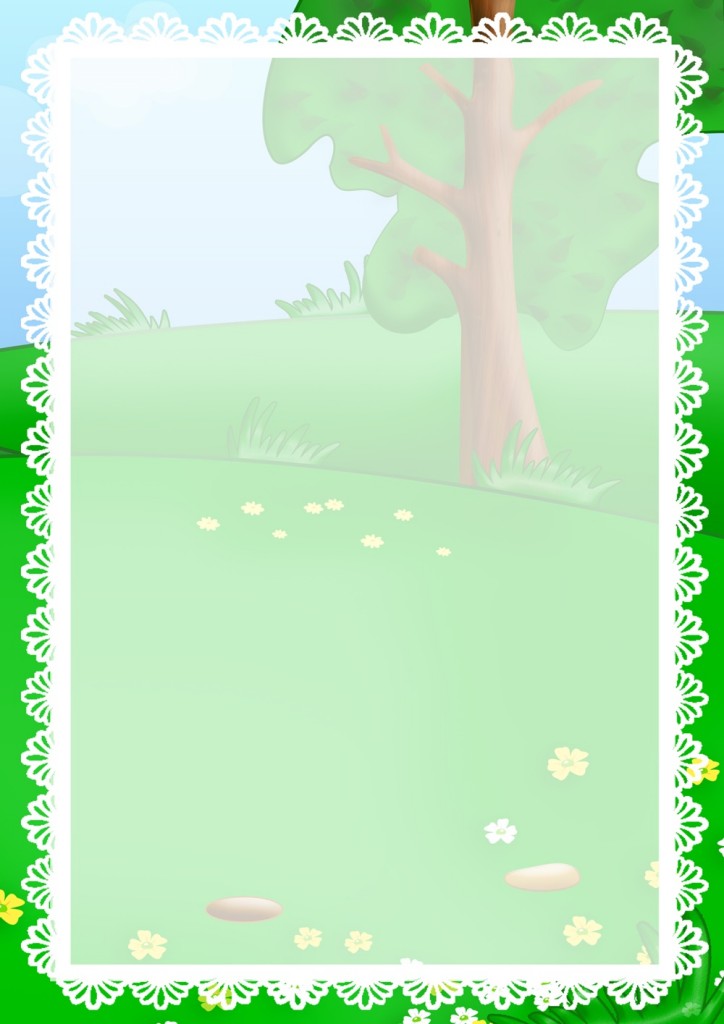 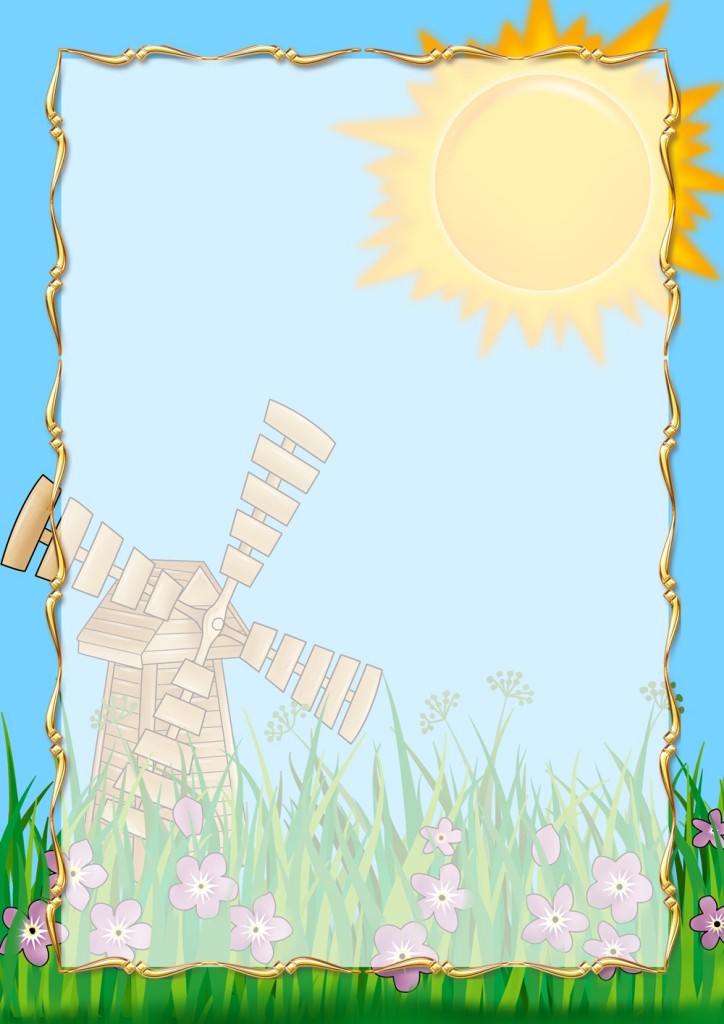 Народные приметы о природе
27. Радуга вечером – к ясной погоде. С утра – к дождю.
28. Зимняя радуга – к сильному снегопаду.
29. Ясный рассвет – к облачной погоде.
30. Алый закат – к ясному дню.
31. Вечером солнце скрывается за тучами – следующий день будет теплым и ясным.
32. Солнце в тумане – к дождливой погоде.
33. Алая луна – к морозной и ветреной погоде.
34. Молодой месяц скрывается за тучами – к затяжным дождям в полнолуние.
35. В новолуние лучше всего ловится рыба.
18. Ветер шумит в трубе – к морозам.
19. Новогодняя ночь выдалась холодной и ветреной – в лесу будет много орехов.
20. Сильный ветер вечером – к ненастью утром.
21. Если дождь пошел после обеда – продлится весь день.
22. Лягушки квакают на берегу – скоро будет дождь.
23. Убить лягушку или дождевого червя – к дождю.
24. Две радуги в небе – к продолжительным дождям.
25. Увидеть радугу – к счастью и исполнению желаний.
26. Радуга на небе появилась после дождя – скоро пойдет еще дождь.
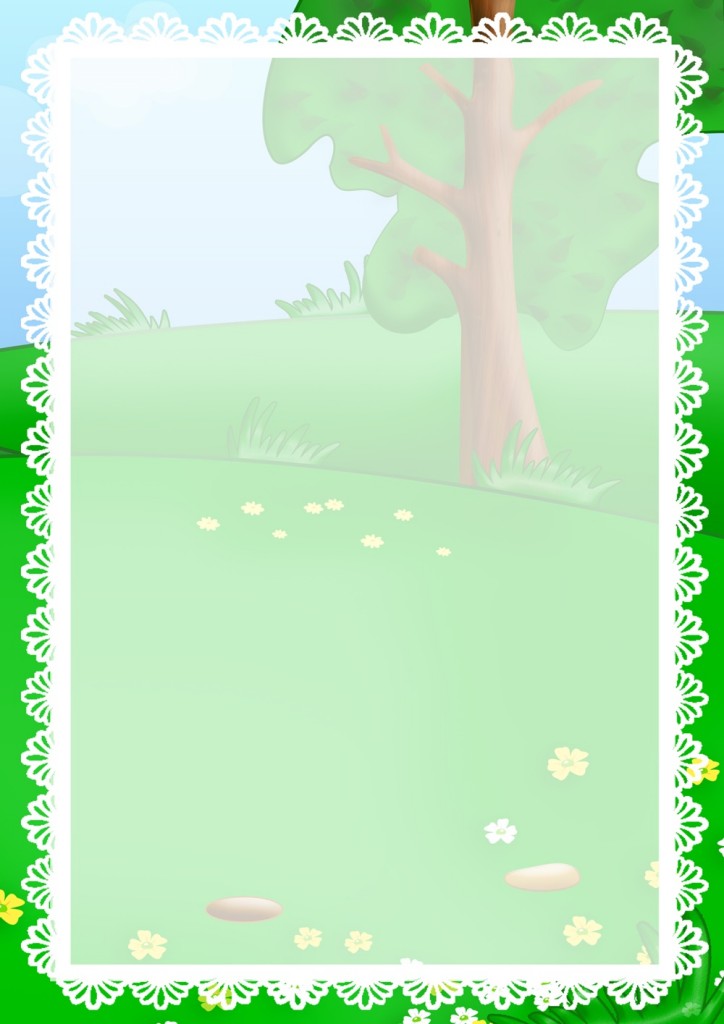 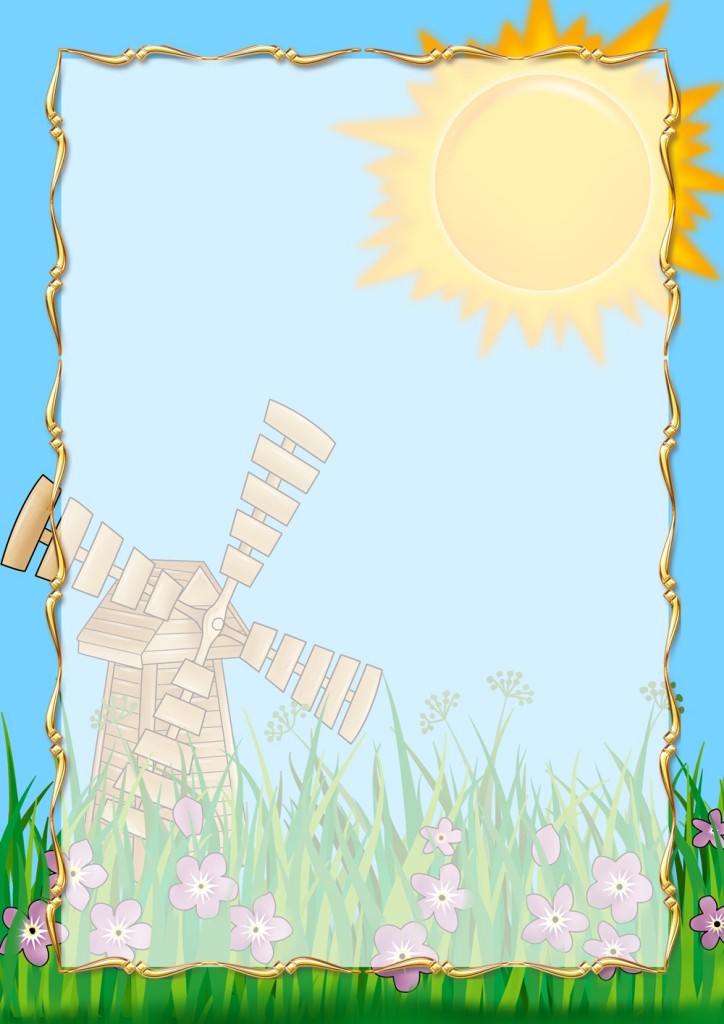 Народные приметы о природе
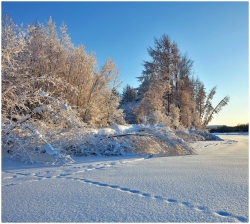 36. Зимой звезды мерцают – к холодам. Летом – к ясной погоде.

37. Сильный осенний звездопад – в следующем году следует ждать голода и эпидемий. Считается, что у каждого человека есть своя звезда на небе. Если она вдруг упадет – жди беды.

38. Зимний звездопад – к снегу.